Jogo de Pista
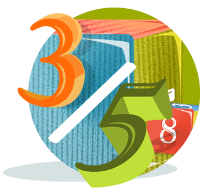 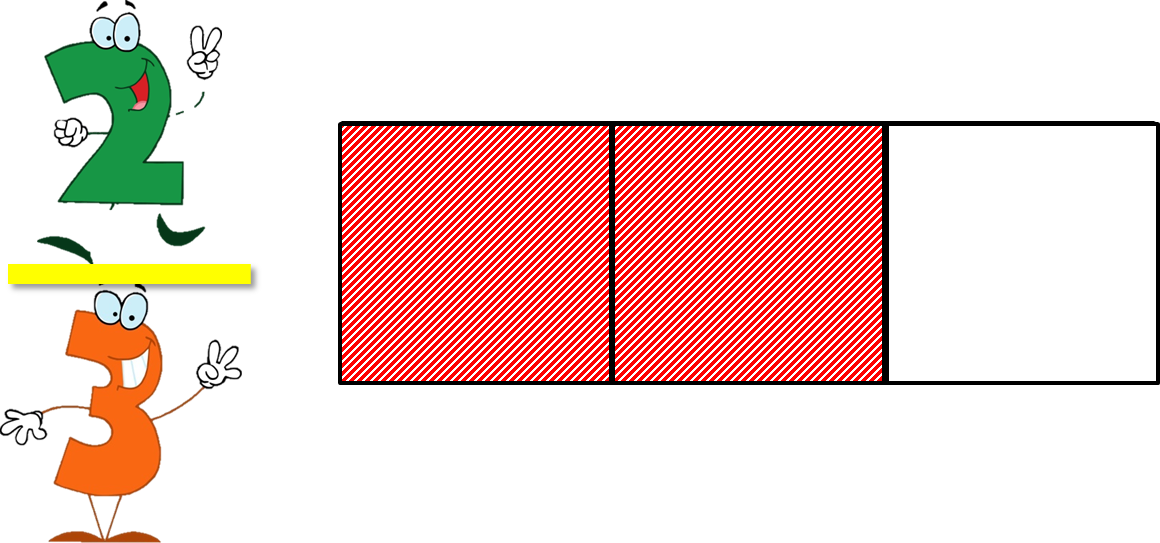 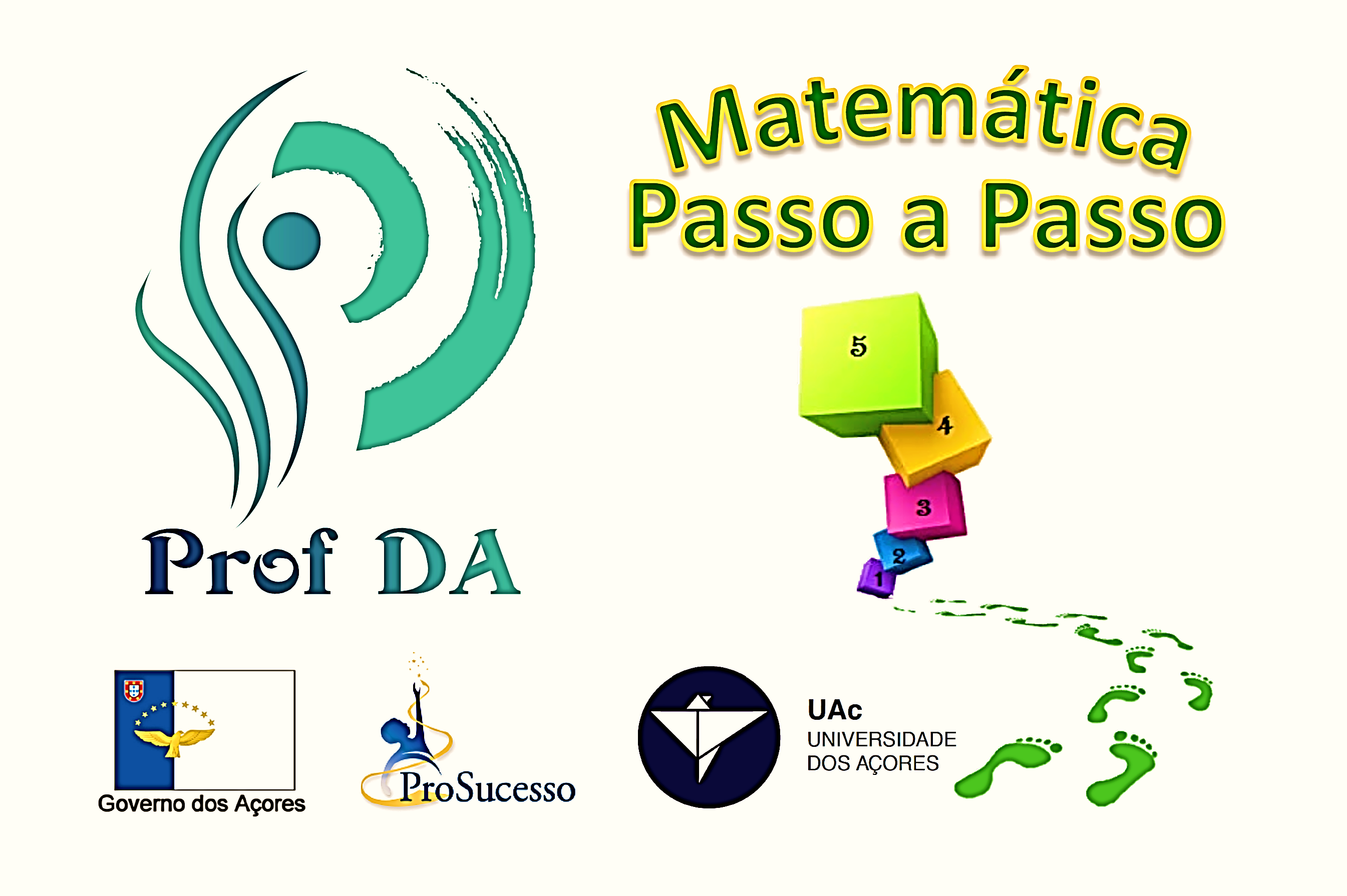 Números Racionais
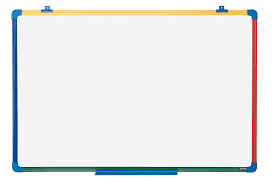 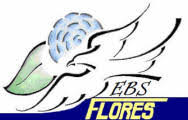 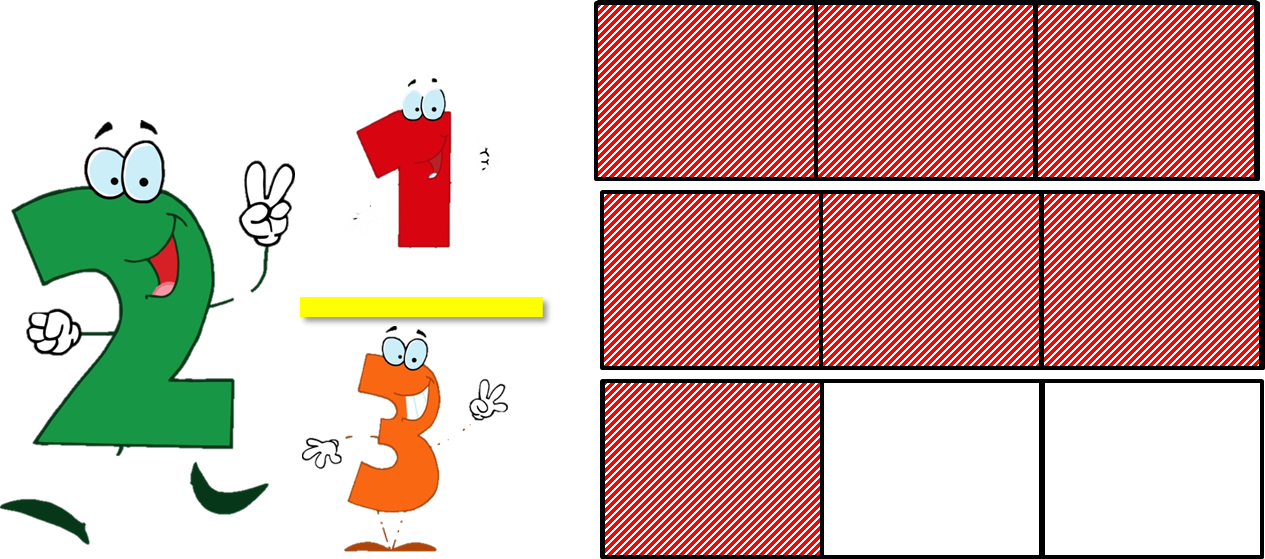 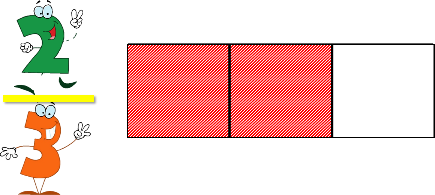 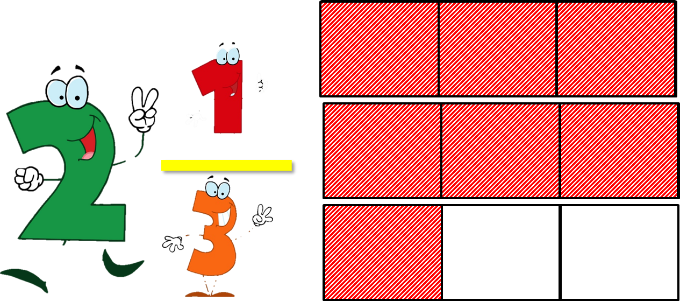 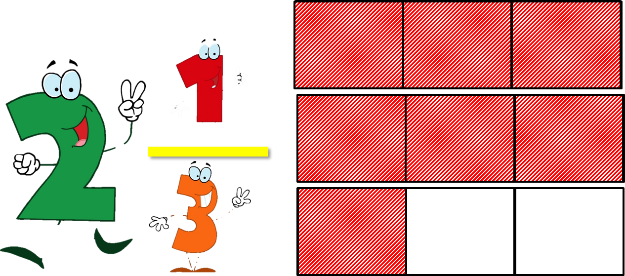 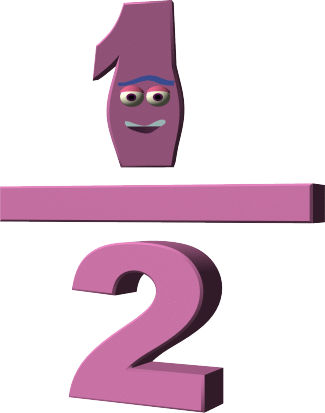 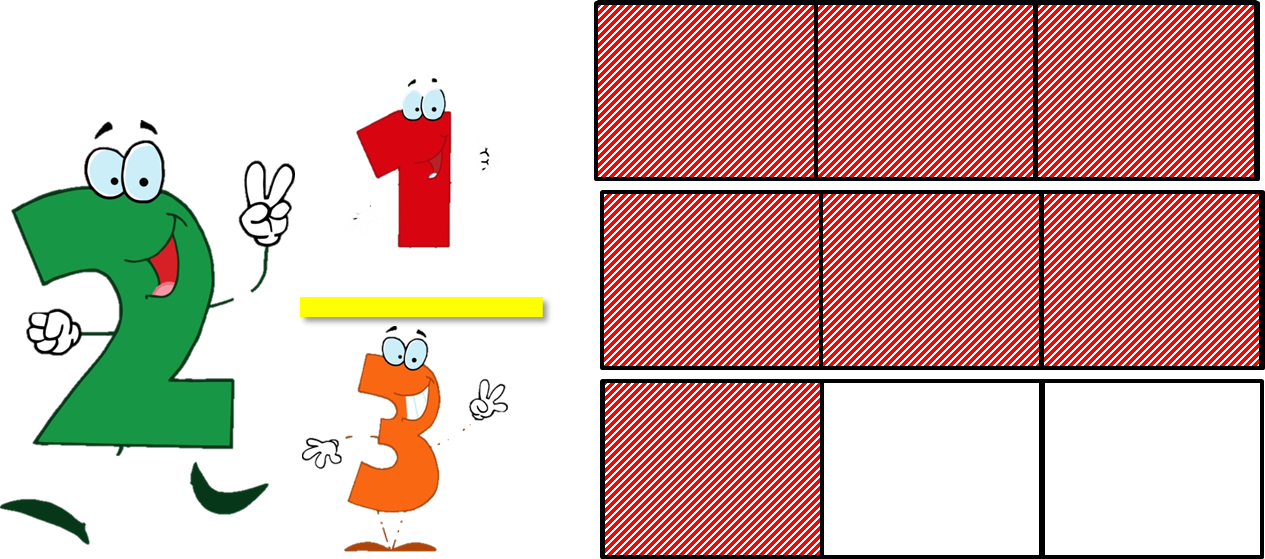 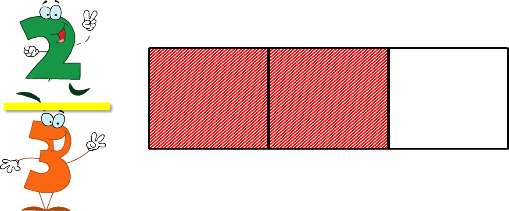 “jogo da cobra”
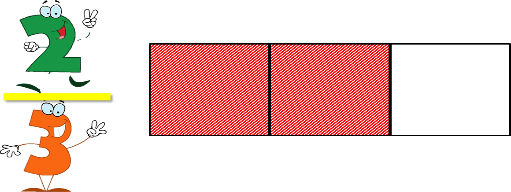 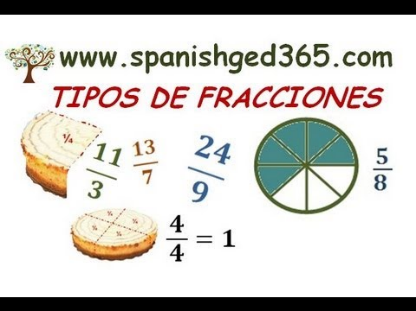 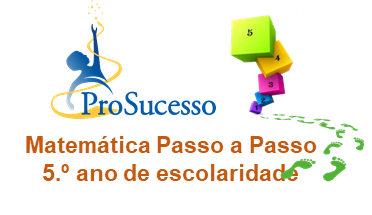 Fonte : Imagens recolhidas da internet
Prof DA Vera Pato
Regras do jogo
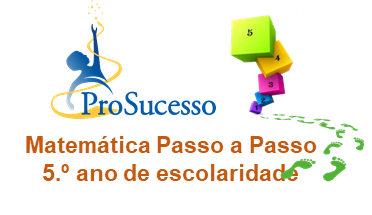 Docentes
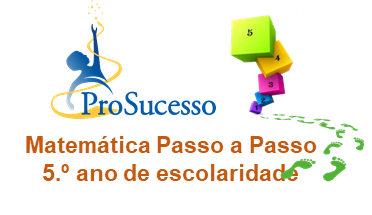 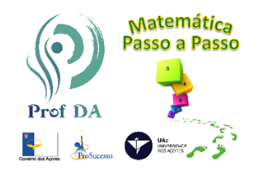 Ficha de Registo
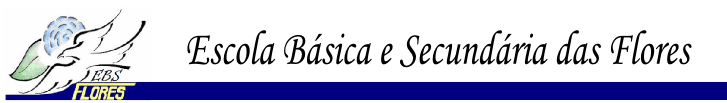 Nome: _______________________ n.º _____ Data: ___/___/_____
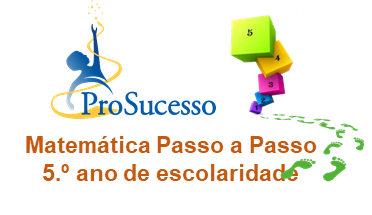 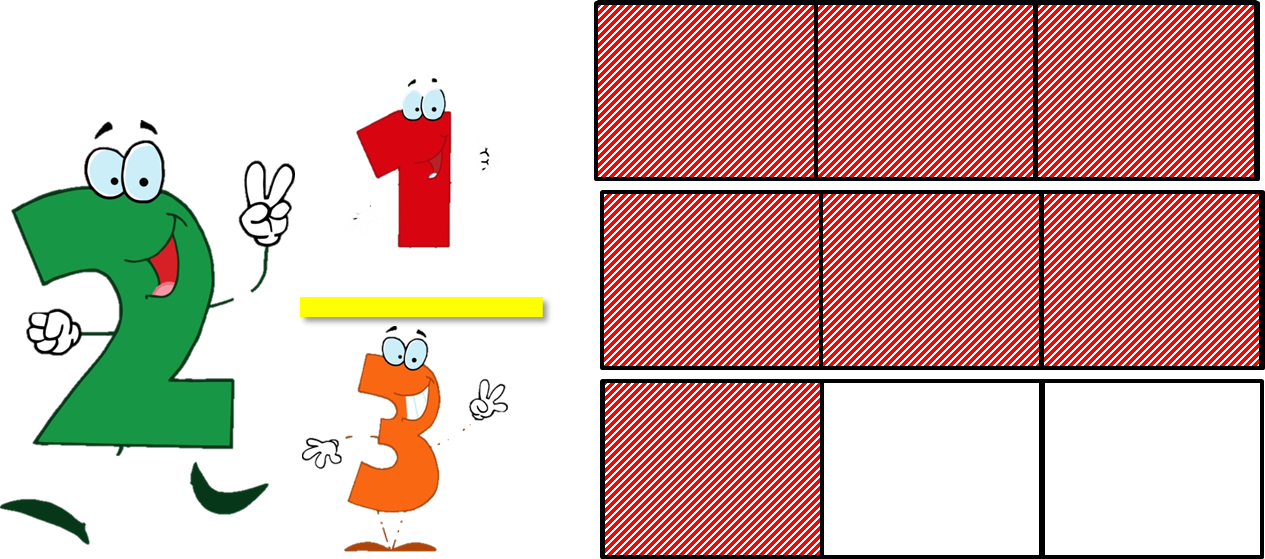 INÍCIO
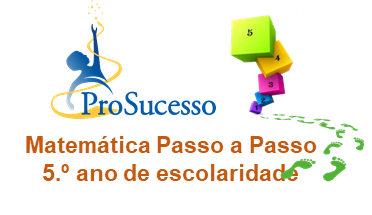 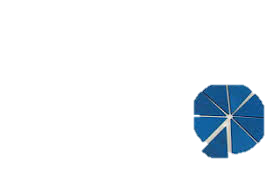 1
“Escolhe um dos números da carta e representa-o graficamente ou na reta numérica.”
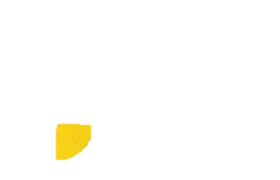 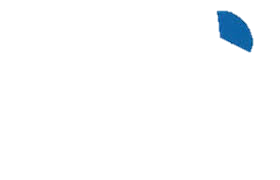 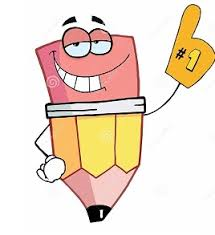 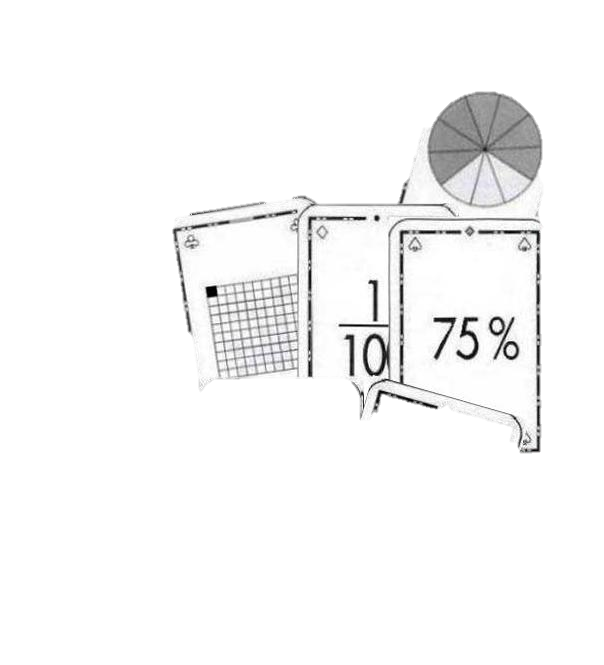 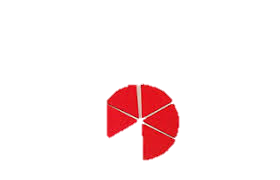 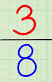 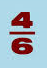 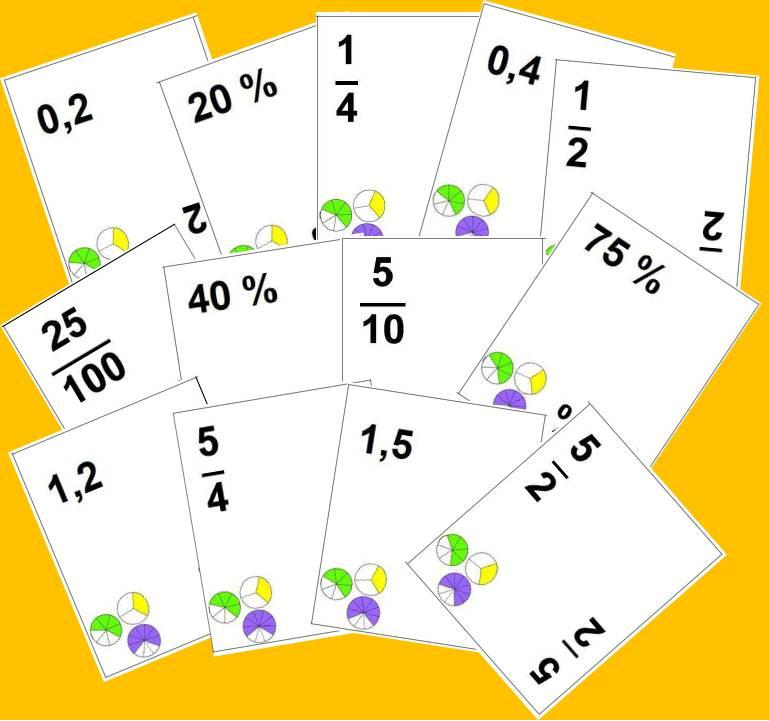 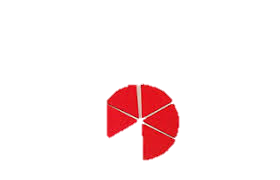 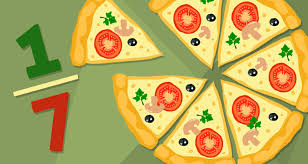 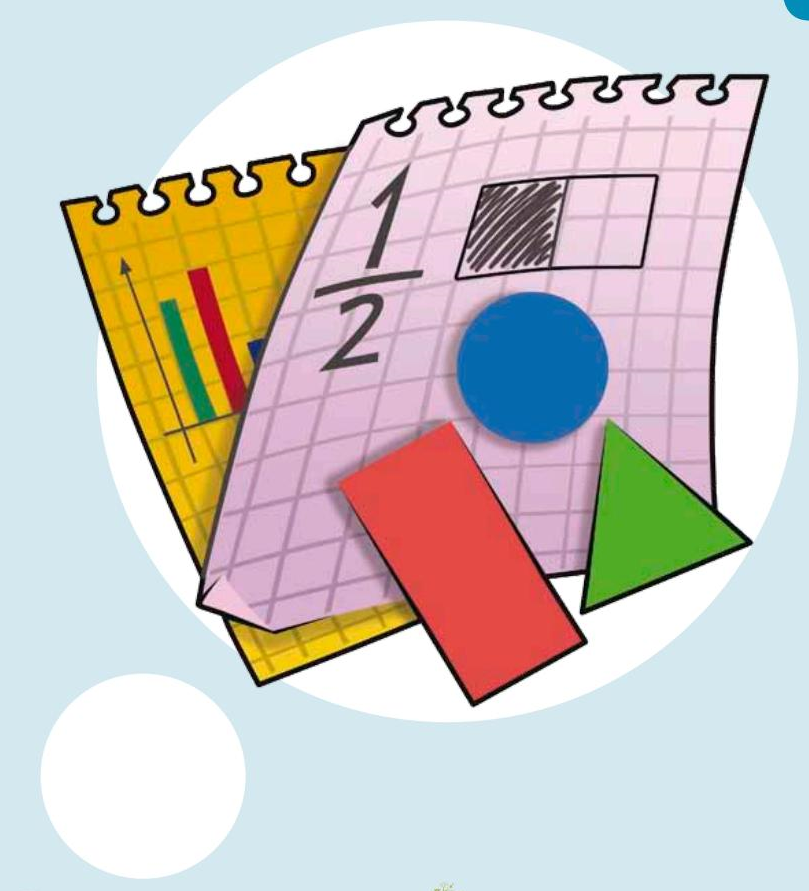 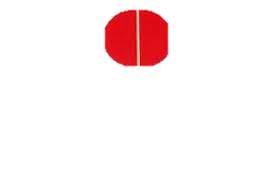 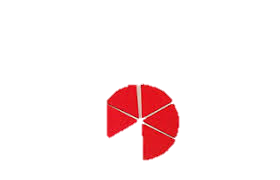 2
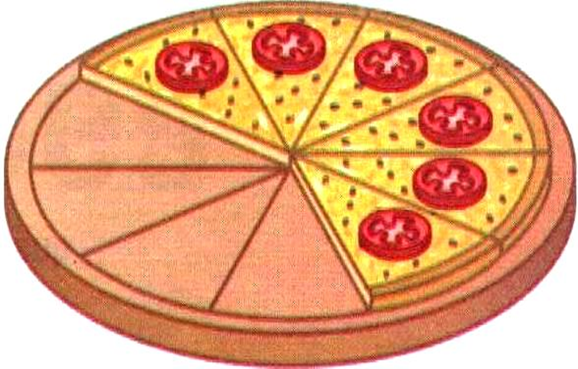 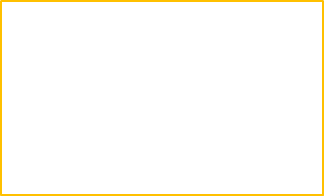 Questão 2
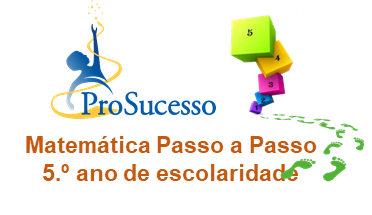 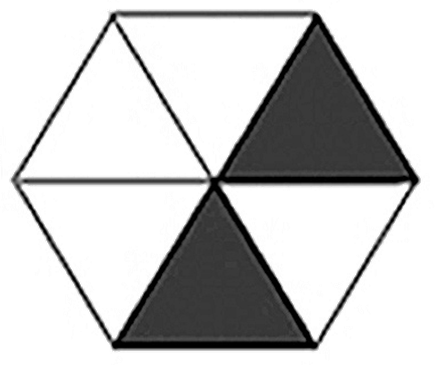 3
Questão 3
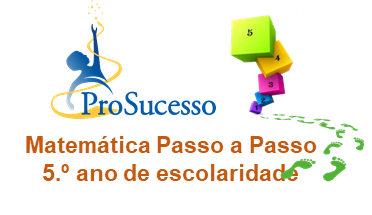 4
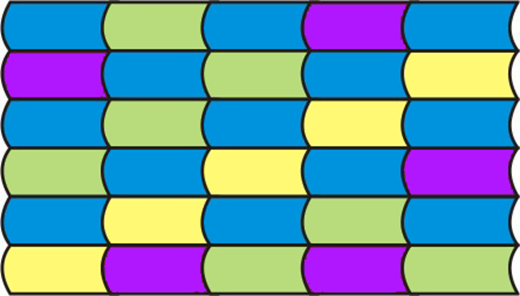 Questão 4
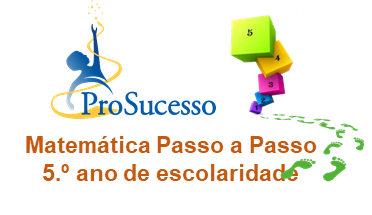 5
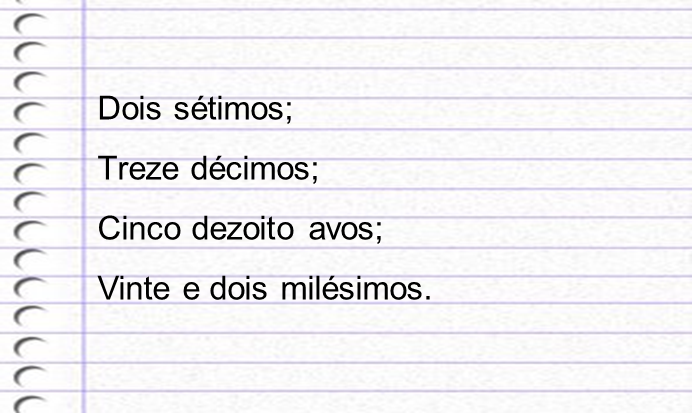 Questão 5
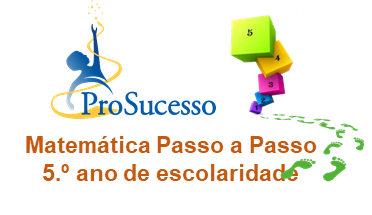 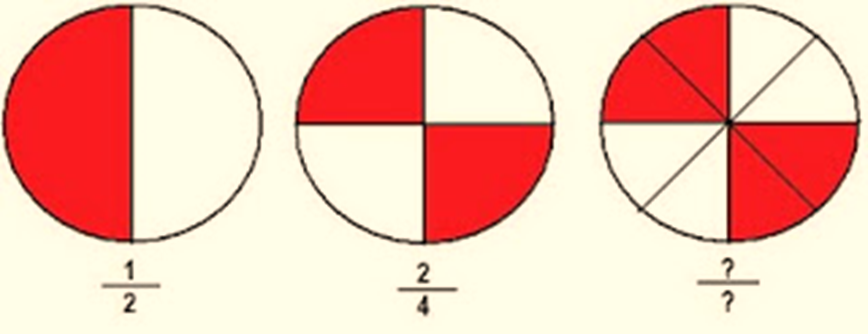 6
Questão 6
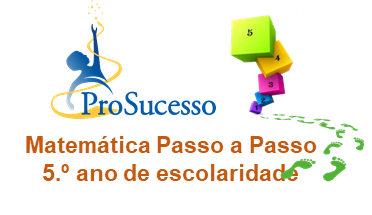 7
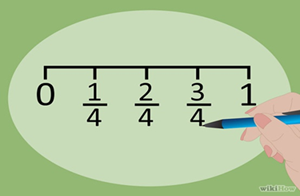 Questão 7
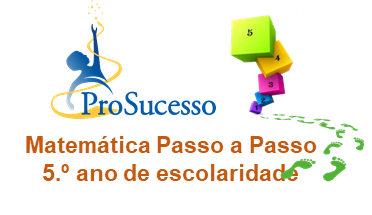 8
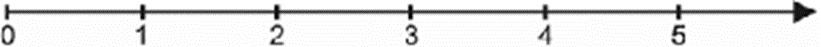 Questão 8
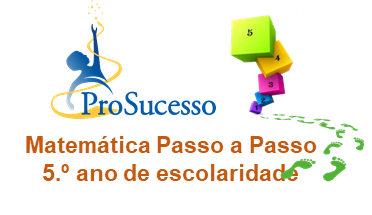 9
Qual das seguintes igualdades é falsa?








[A]  A.

[B]  B.

[C]  C.

[D]  D.
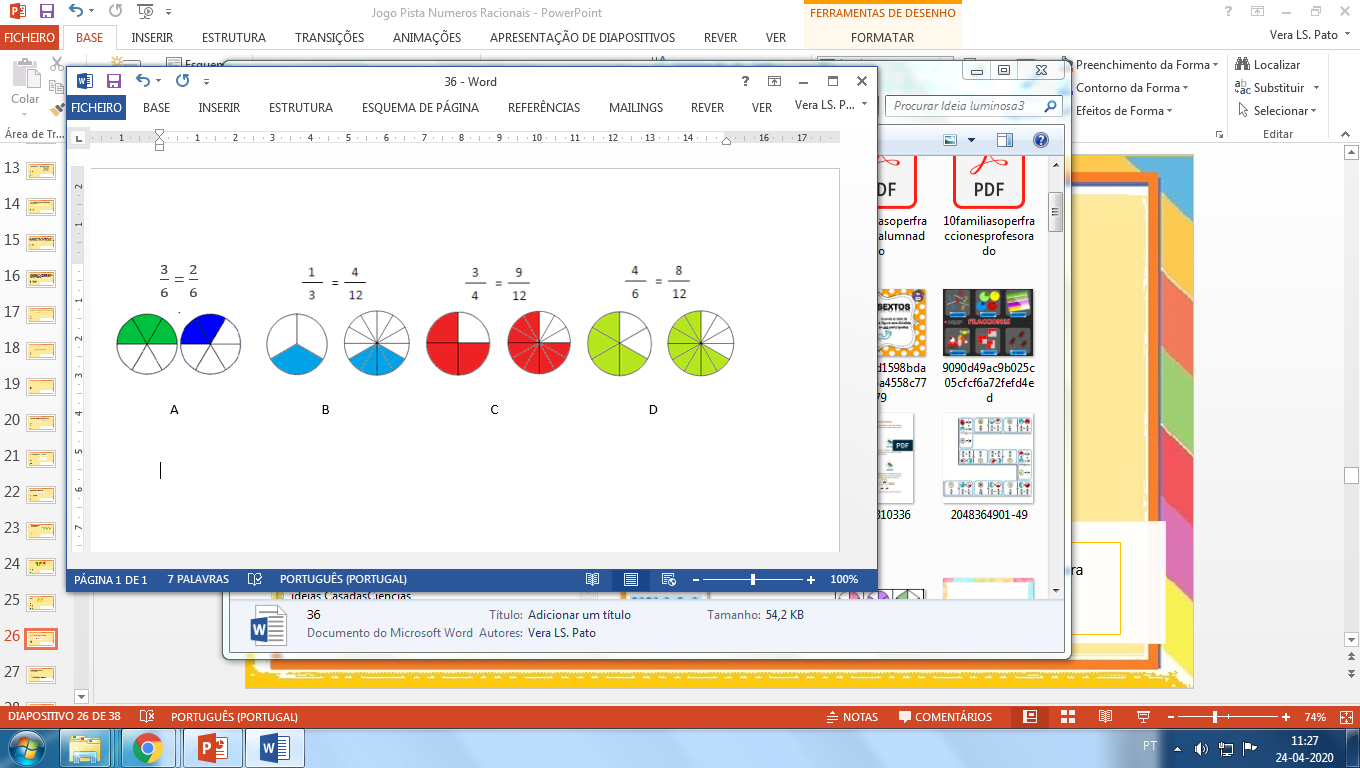 Questão 9
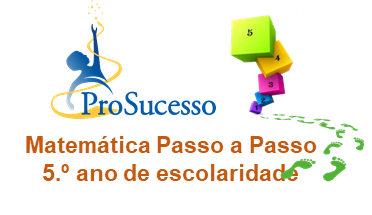 10
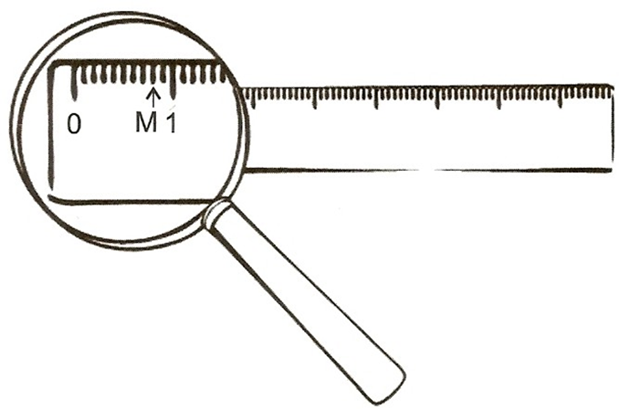 Questão 10
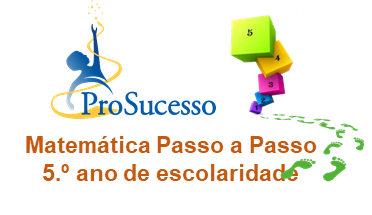 11
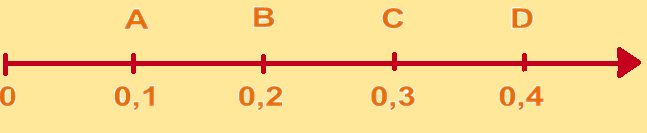 Questão 11
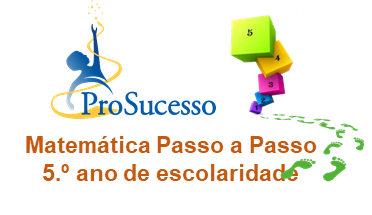 12
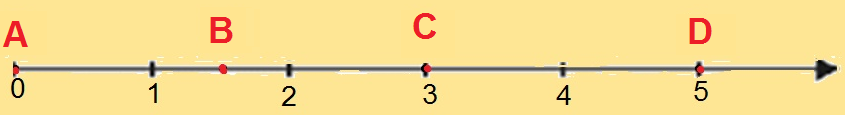 Questão 12
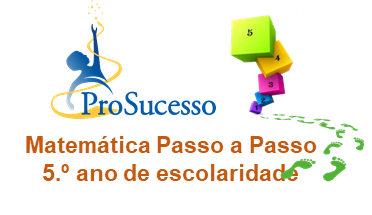 13
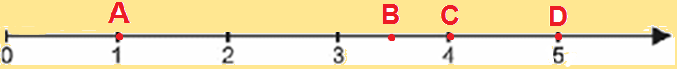 Questão 13
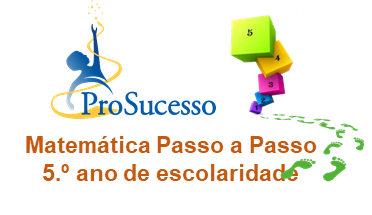 14
Questão 14
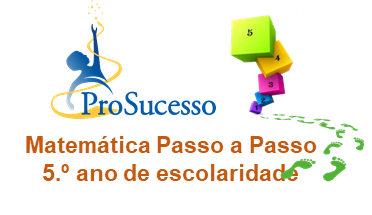 15
A opção que apresenta as frações por ordem decrescente é:




	 
	   A	  	 B     	        C                D         


[A]  A  B  C  D

[B]  B  D  C  A

[C]  C  B  A  D

[D]  D  A  C  B
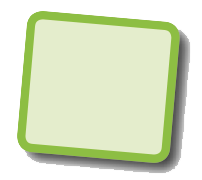 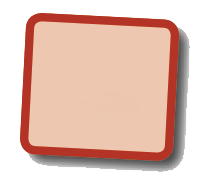 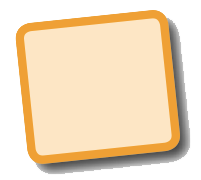 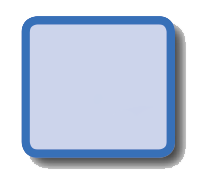 Questão 15
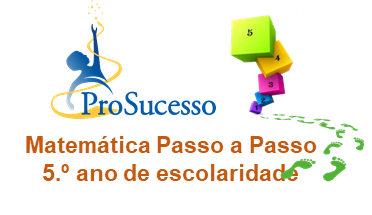 16
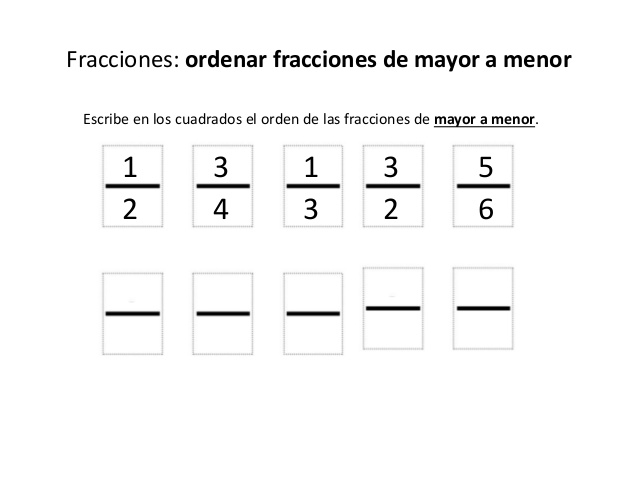 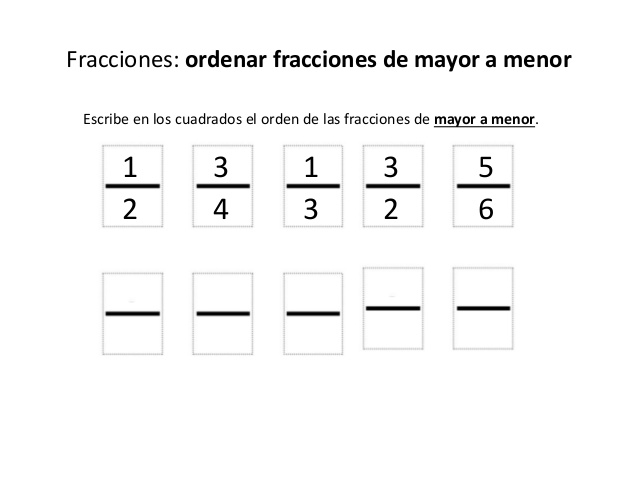 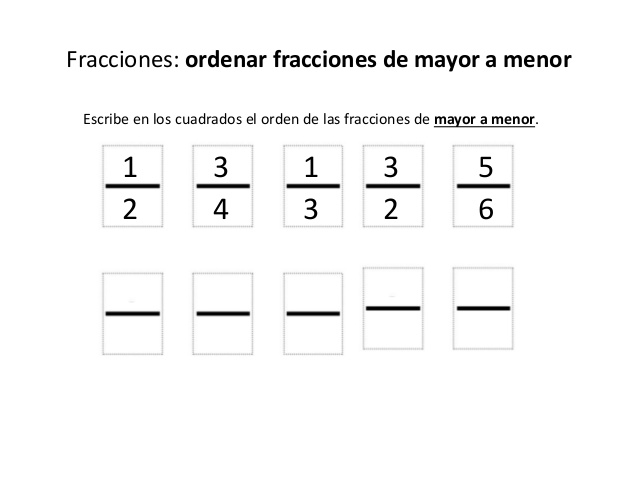 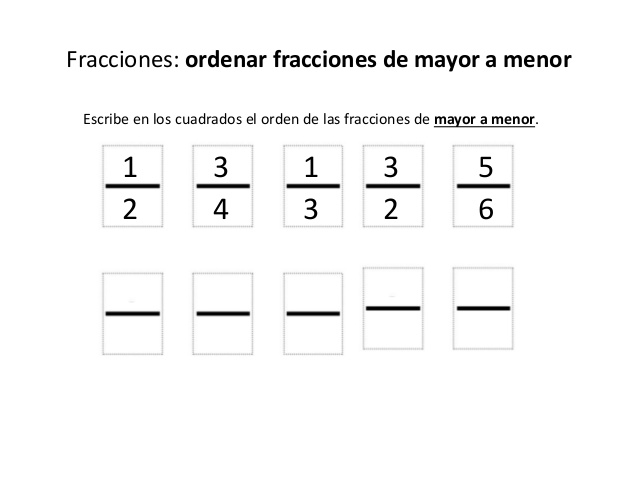 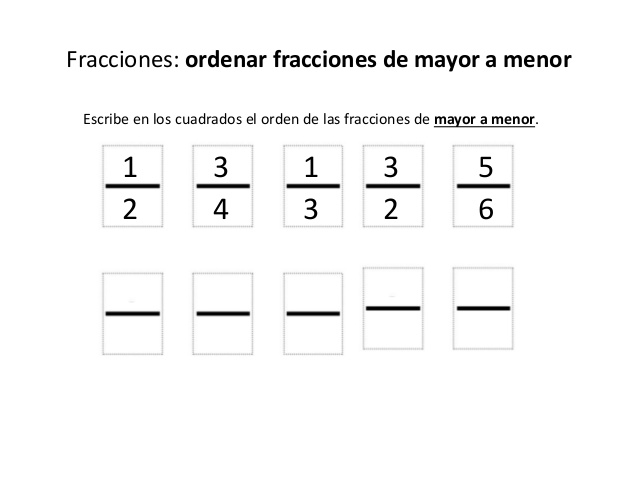 Questão 16
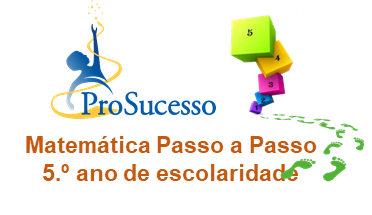 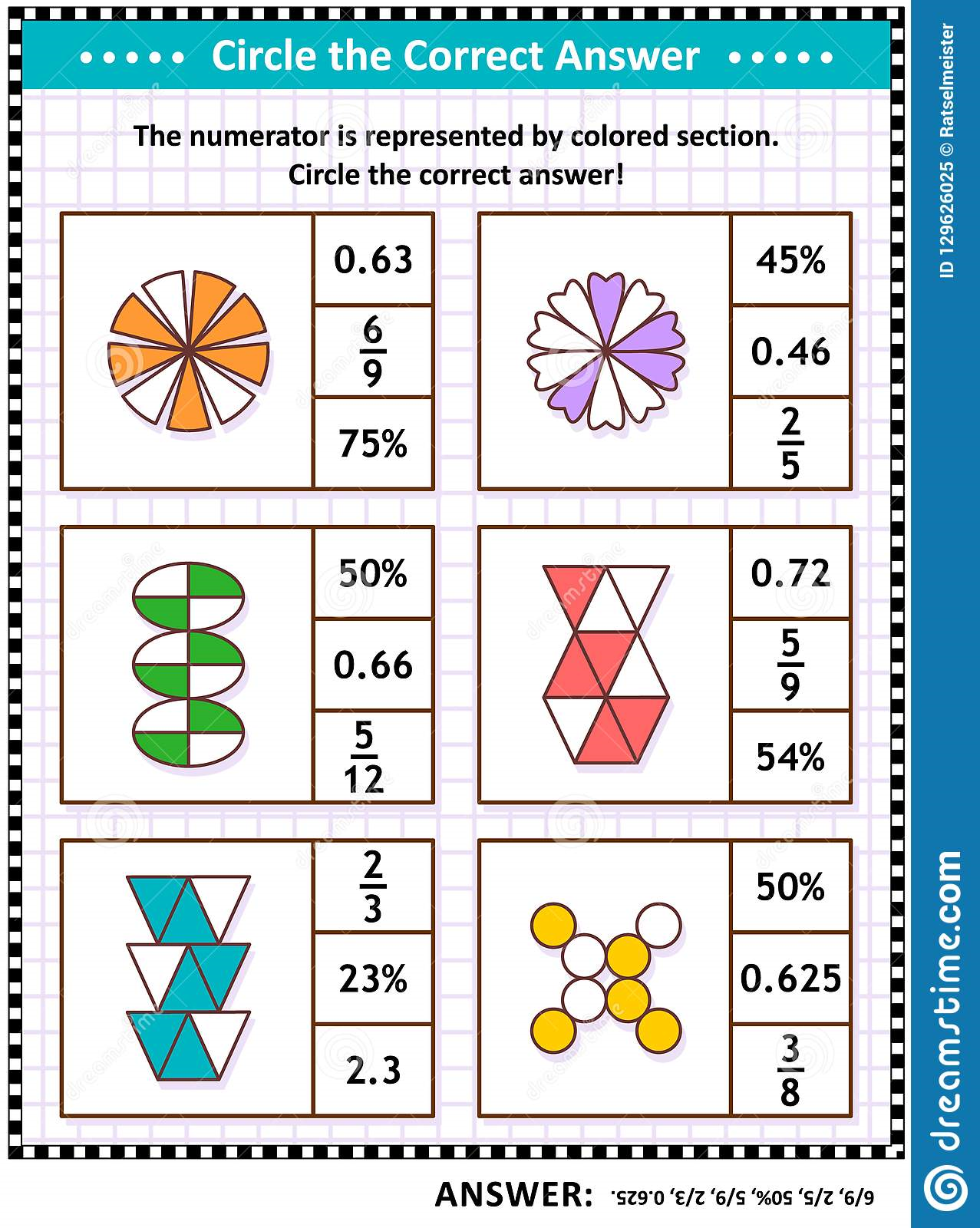 17
Questão 17
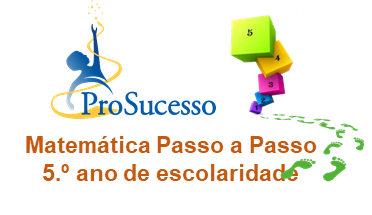 18
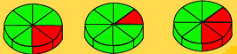 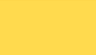 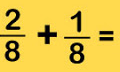 ?
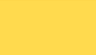 Questão 18
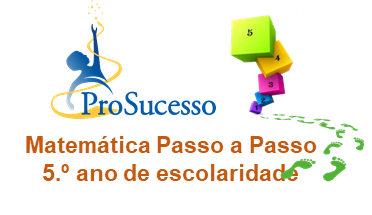 19
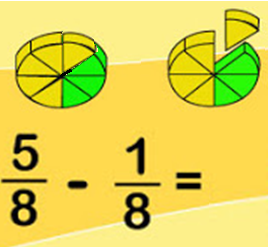 ?
Questão 19
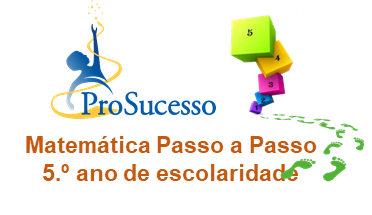 20
Questão 20
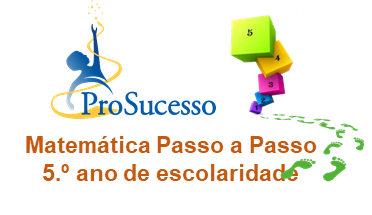 21
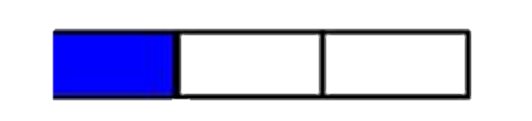 Questão 21
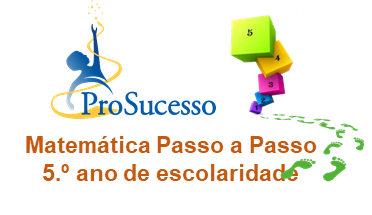 22
Questão 22
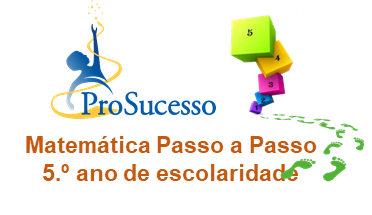 23
Para resolver a seguinte expressão numérica	          +0,3  podemos afirmar que:


[A] Calculo a expressão pela ordem em que se apresenta;    
        
[B] Calculo em primeiro lugar as adições (+) e as subtrações (-) pela ordem em que se apresentam; 
	 
[C] Dou sempre prioridade ao cálculo do que está dentro de parênteses;

[D] Dou sempre prioridade ao cálculo do que está dentro de parênteses e não me esqueço de copiar o que está antes e depois dos parênteses.
Questão 23
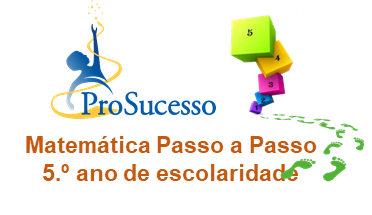 24
Questão 24
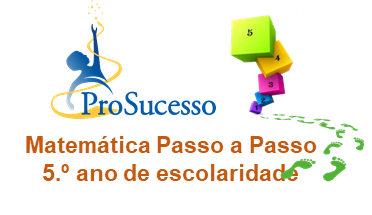 25
Questão 25
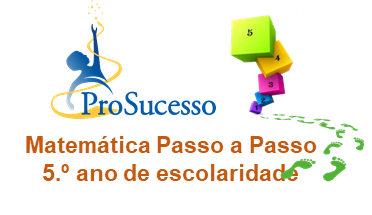 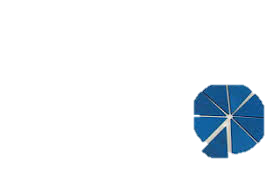 “Escolhe um dos números da carta e representa-o graficamente ou na reta numérica.”
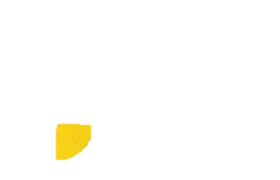 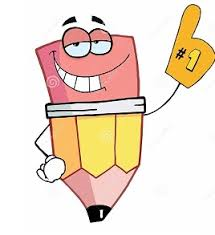 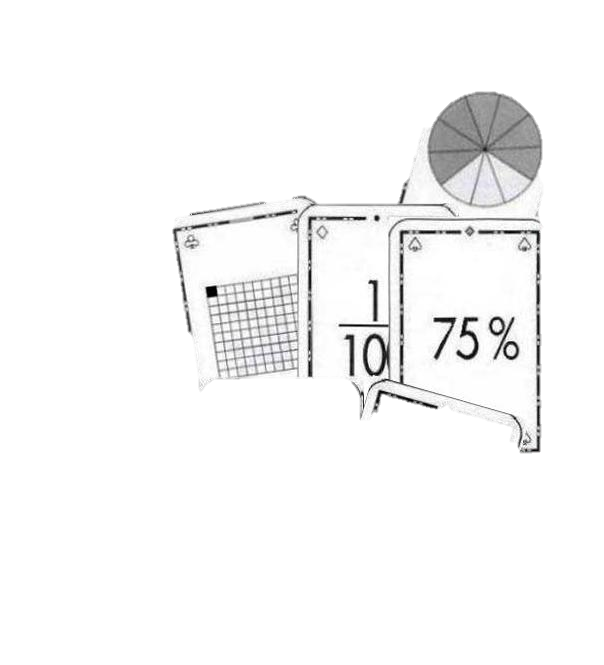 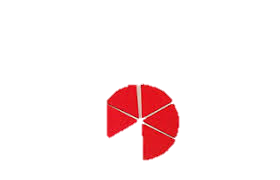 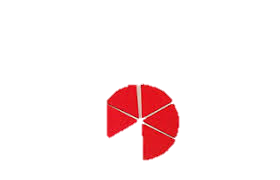 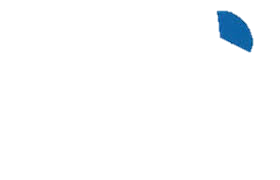 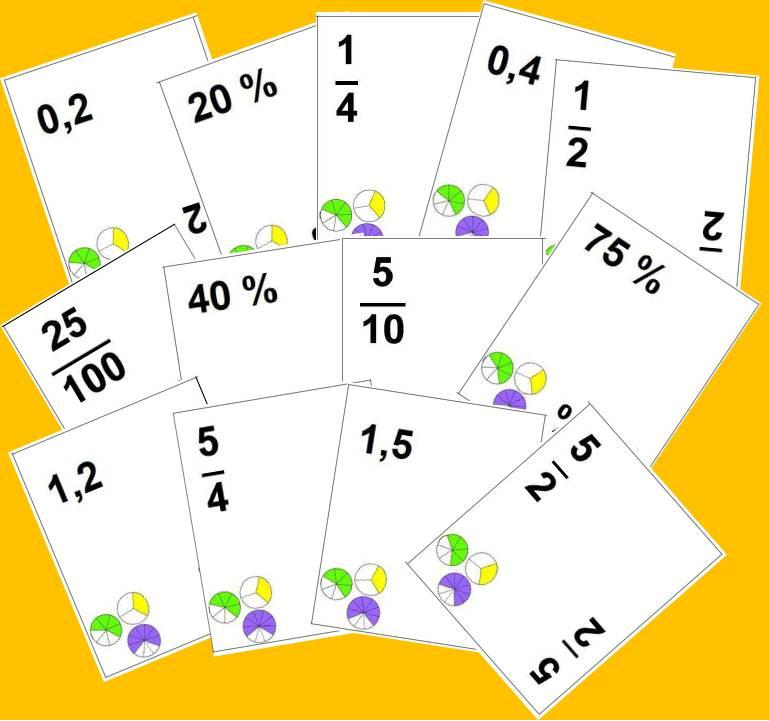 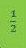 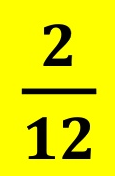 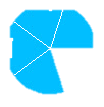 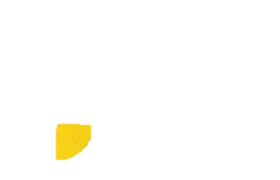 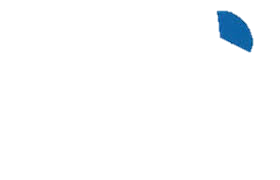 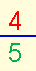 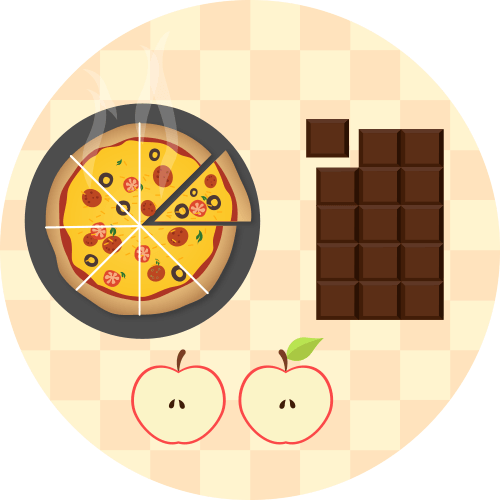 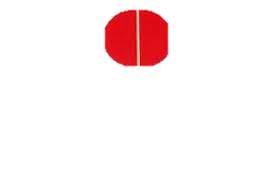 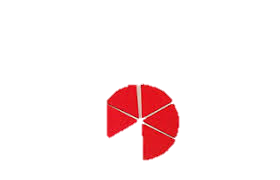 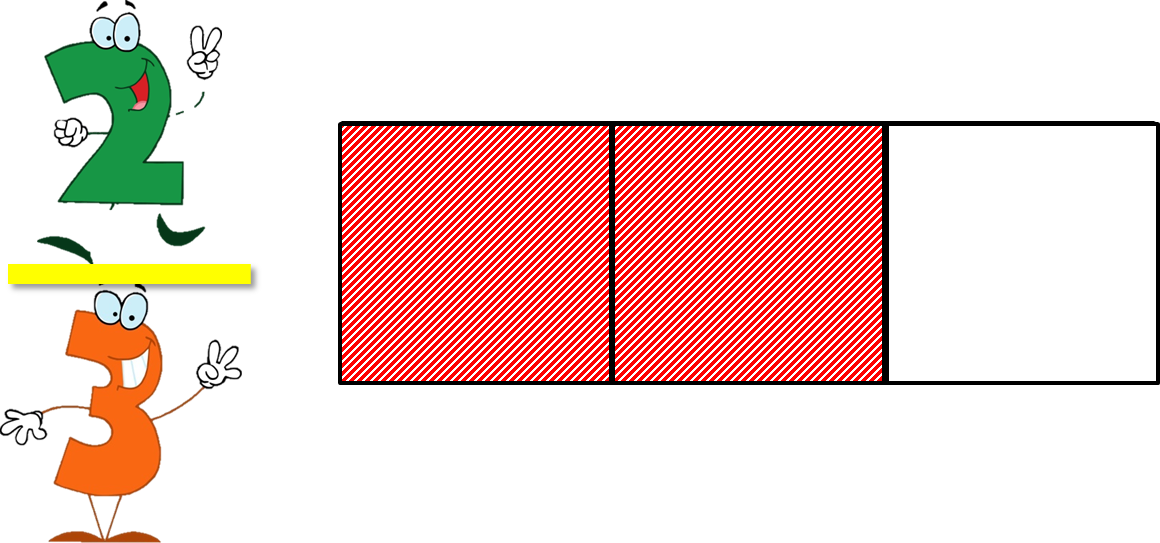 FIM
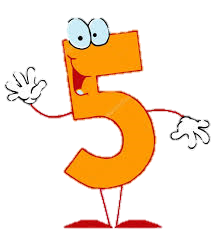 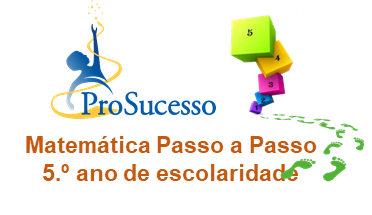 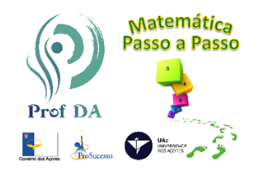 Chave de Respostas
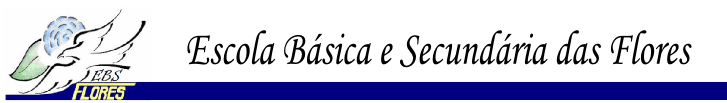 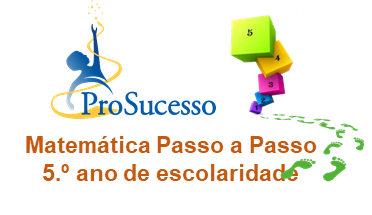 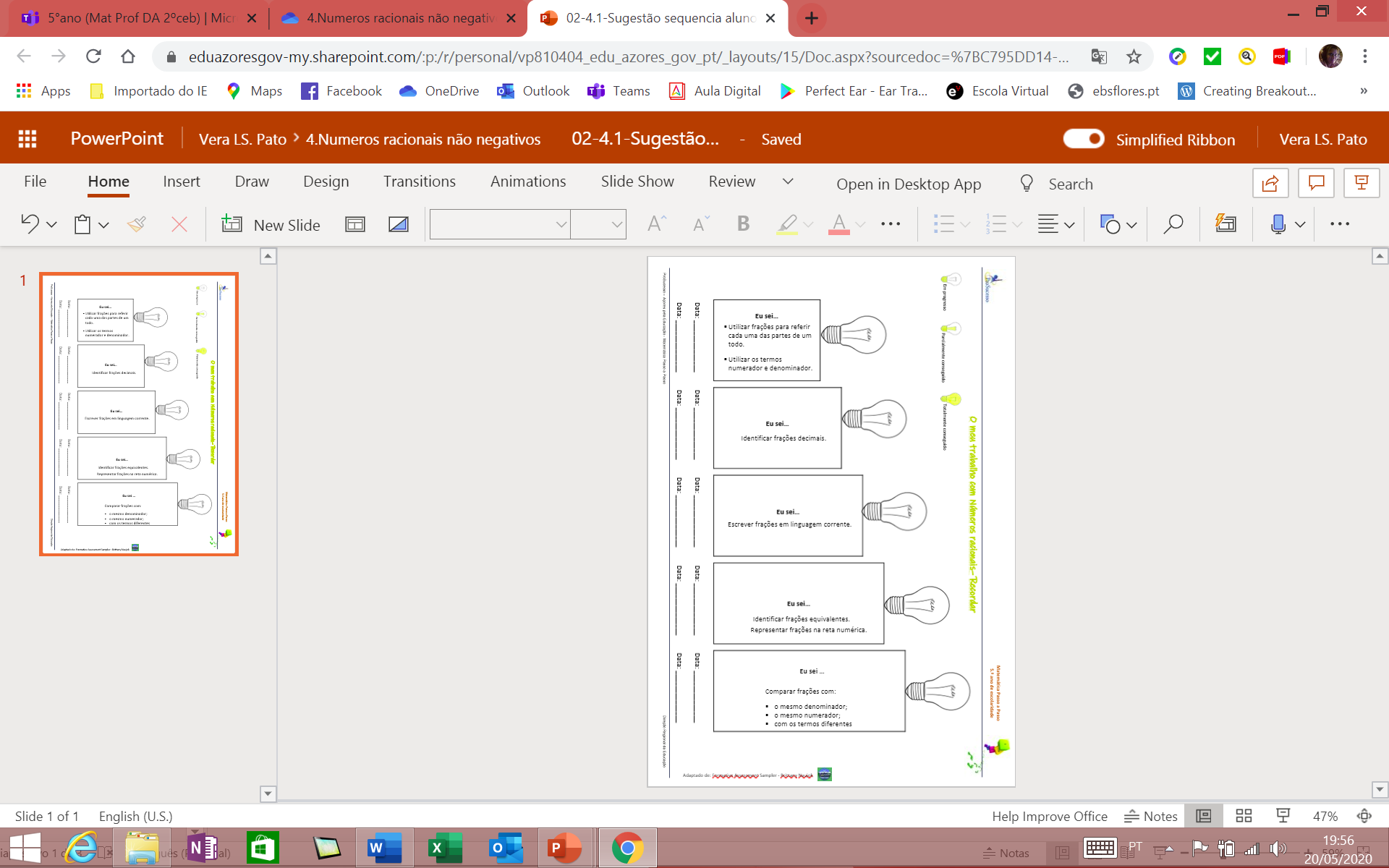 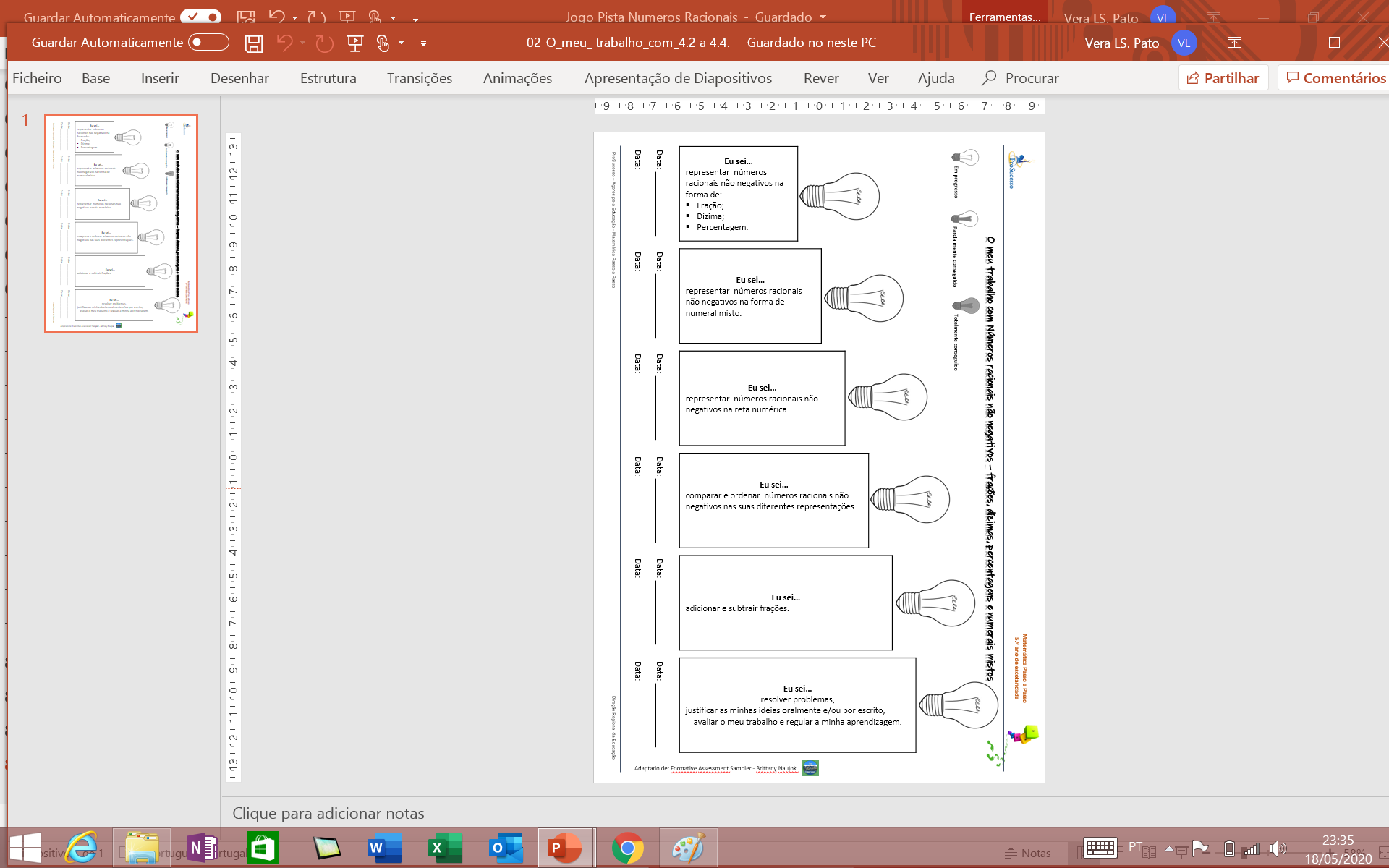 O que é que eu aprendi com esta atividade?
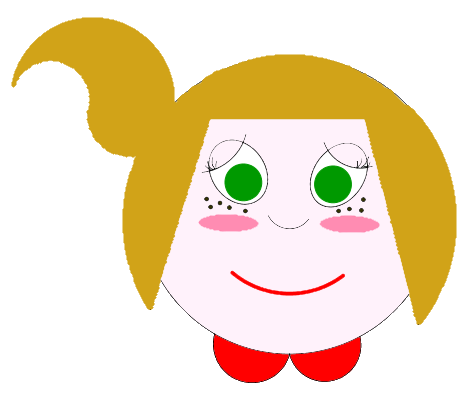 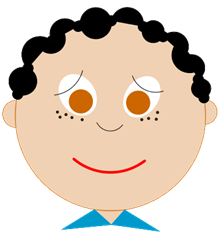 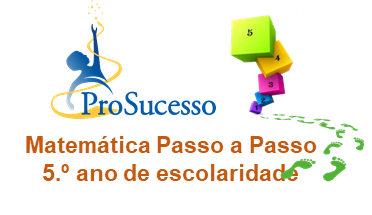